«I Indre Østfold skal Trøgstad og Høytorp fort rustes opp til unike opplærings- og opplevelsessentre, som det ikke er maken til i Norge. Her skal kunnskap og utdanning brukes som våpen i kampen mot utenforskap. Fortene skal bli levende arenaer, som skapes i samarbeid mellom det offentlige, næringslivet og frivilligheten.»
[Speaker Notes: Forklaring på symboler: FN –bærekraftige lokalsamfunn, menneskerettigheter, forsoning og fred. Kommunen: vert, innhold, finansiering. Ungdom: motvirke utenforskap, gi fellesskap og gode opplevelser. Felttog: de historiske begivenhetene, historiene, menneskene og omgivelsene. 

Vi er med i nasjonalt museumsnettverk for demokrati og menneskerettigheter
Demokratisenteret er under utvikling. Byggearbeidene starter i vinter. Bygg 68, «Frikirken», skal brukes. Her skal elevene få gjøre og oppleve demokrati i praksis, for å øve opp demokratisk tankegang og handlinger. Vi samarbeider med wergelandsenteret, Holocaustsenteret, Utøya, Stopp hatprat, Redd Barna og mange flere. Sparebankstiftelsen er tungt inne med finansiering, sammen med kommunen.

Arrangementer for alle som er interesserte vil skje i samarbeid med andre aktører –for eksempel stiftelsen Spydeberg prestegård, bibliotekene, kulturskolen og andre –både på Høytorp, Trøgstad og andre steder i kommunen. Dette starter vi med fra høsten 23. 

Museum: mange ønsker museum til Høytorp, for å styrke stoltheten og kunnskapen om hele regionen. Her vil vi gjerne samarbeide med næringslivet!

Team Fortene: et godt eksempel på samarbeid mellom lokalt næringsliv, fylket, regionen og kommunen. 2 ansatte fra Deltagruppen, 1 fra fylkeskommunen og 1 i kommunen. Næringslivet bistår med kompetanse og kurs, og får igjen lærlinger og en arena for videreutvikling av egen kunnskap. Elever tas inn i disse dager. 

Mer bakgrunn om sentrene:
Demokratisenteret 
Fra opprustning og fiendebilde til fredelig sameksistens
Kamp, union og fred med svenskene
Etablering av demokratiet
Trusler mot demokratiet
Menneskerettigheter
Radikalisering og ekstremisme, rasisme og hatefulle ytringer
Demokrati og deltakelse
Menneskerettigheter og medmenneskelighet

Flyktningerutesenteret
Fra flukt og forfølgelse til frihet
2. verdenskrig og jødeforfølgelse. 
Flyktningeruter
Mennesker på flukt i dag
Flyktningeleirer
Flukt og deportasjon 
Utenforskap, håp og inkludering]
Hvorfor indre østfold?
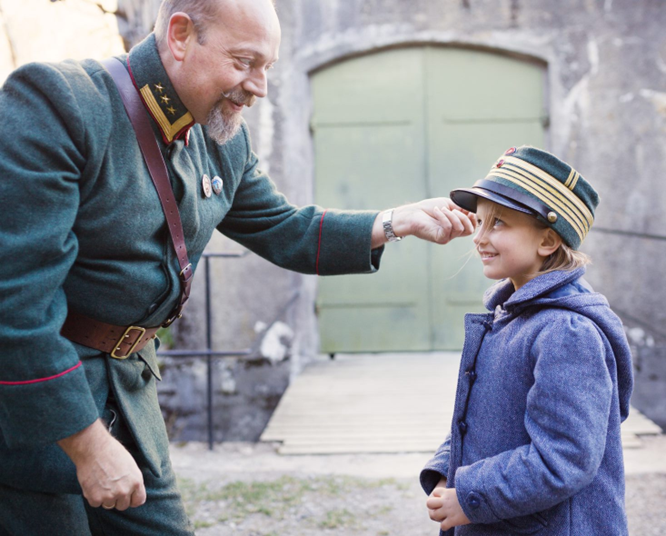 Forvalte, forhindre, forebygge og fremme
Forvalte historien og fortelle om den til nye generasjoner
Utvikle og fremme demokratisk kunnskap og kompetanse
Forebygge ekstremisme og utenforskap

Prinsipper:
Deltakeren i sentrum
Læring gjennom erfaringer
Fasilitere læring
Stedsbasert læring
Fortene
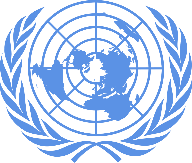 Demokratisenteret (Høytorp)
Fra opprustning og fiendebilde til fredelig sameksistens
Kamp, union og fred med svenskene
Etablering av demokratiet
Trusler mot demokratiet
Menneskerettigheter
Radikalisering og ekstremisme, rasisme og hatefulle ytringer
Demokrati og deltakelse
Menneskerettigheter og medmenneskelighet

Flyktningerutesenteret (Trøgstad)
Fra flukt og forfølgelse til frihet
2. verdenskrig og jødeforfølgelse. 
Flyktningeruter
Mennesker på flukt i dag
Flyktningeleirer
Flukt og deportasjon 
Utenforskap, håp og inkludering
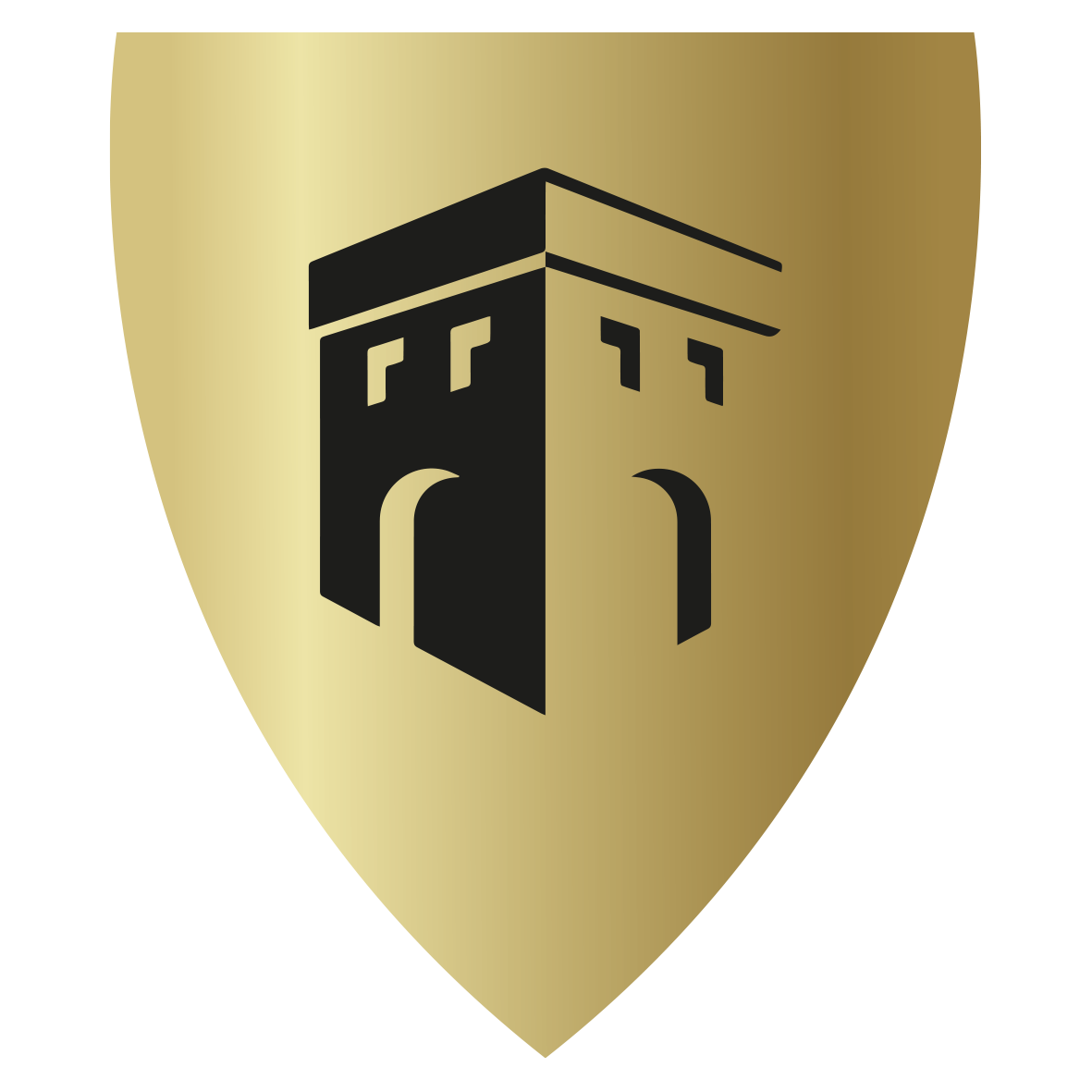 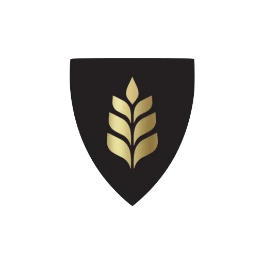 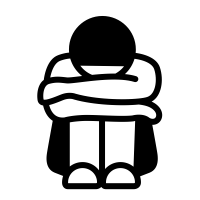 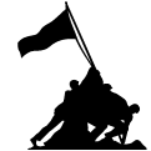 status
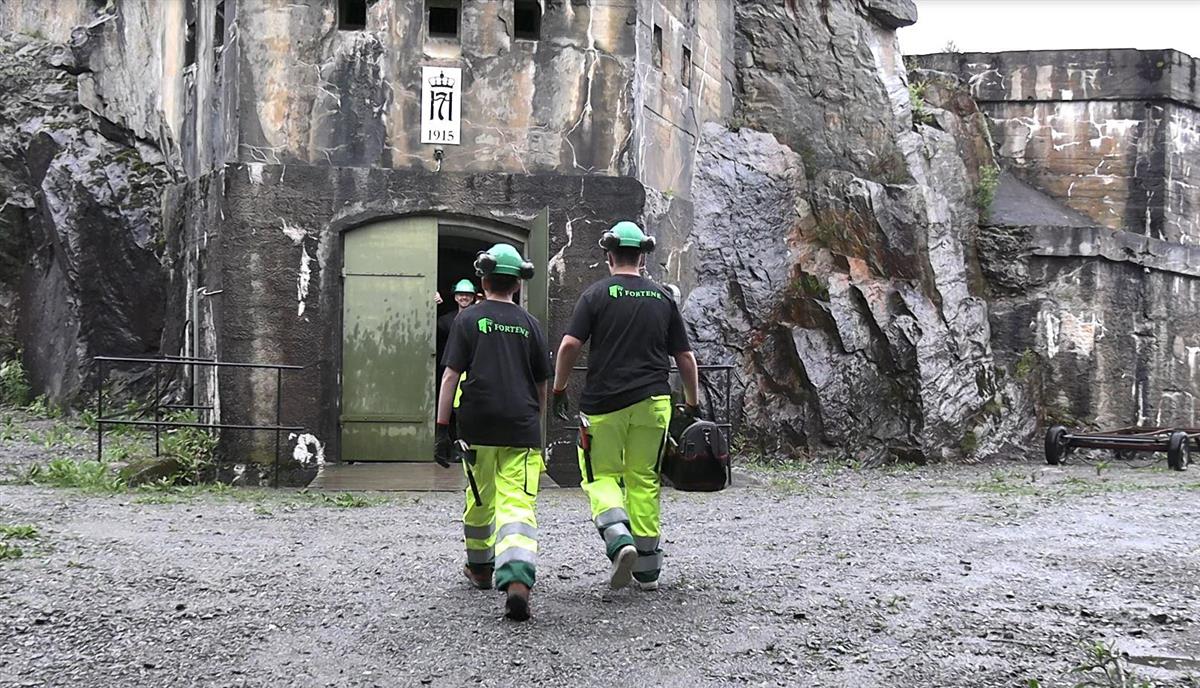 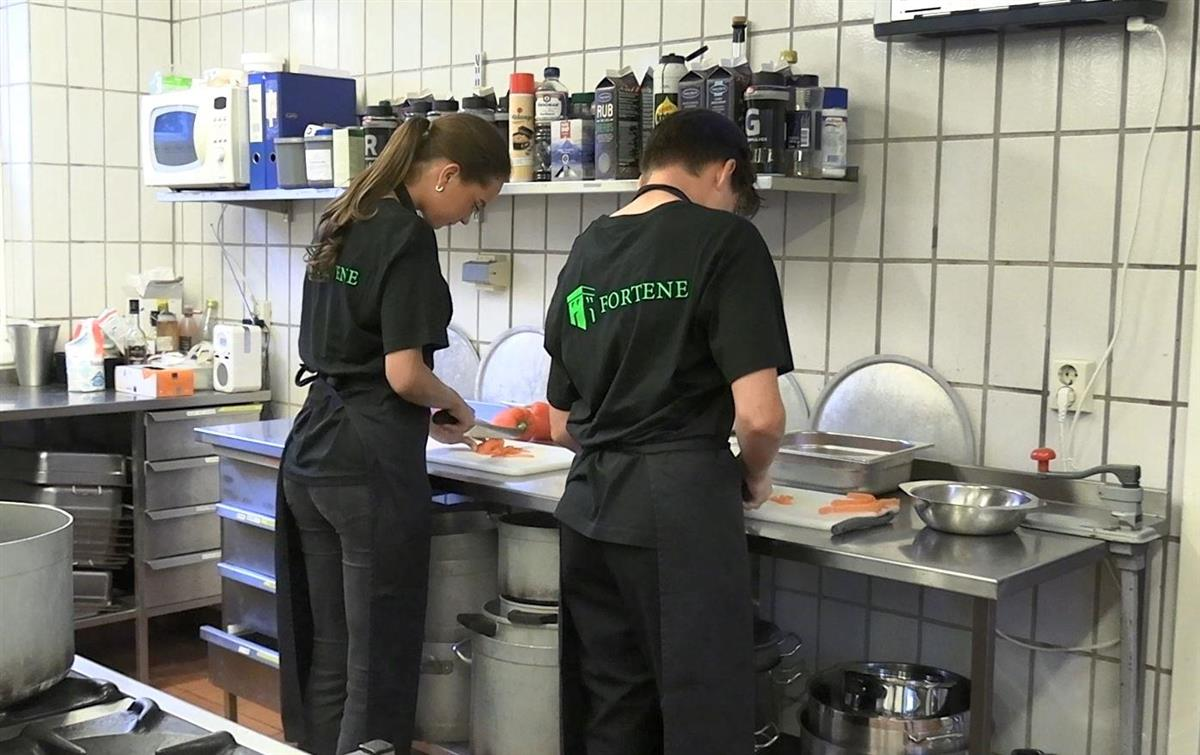 Oppstart høsten 2023. Ungdom i alder 14-23 år
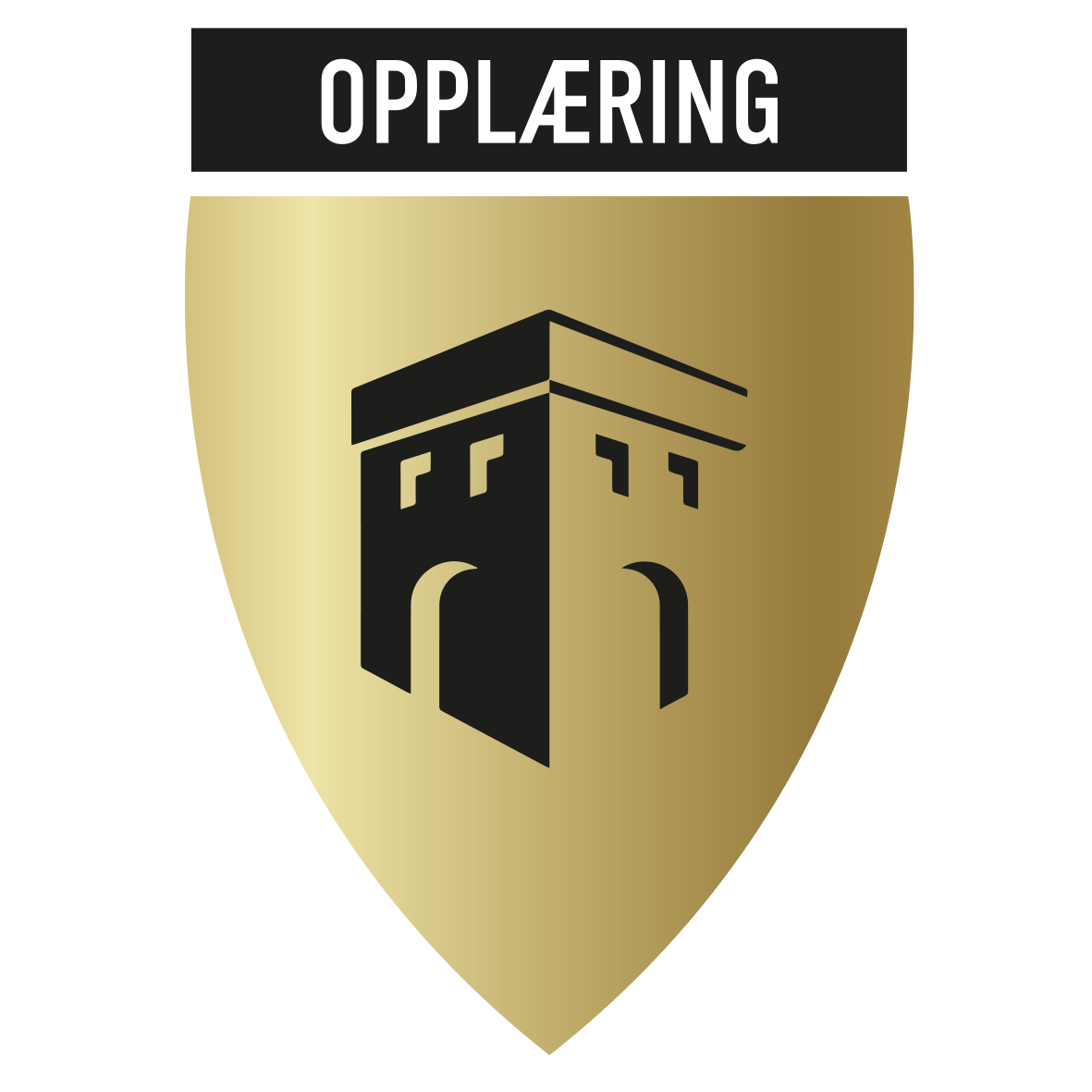 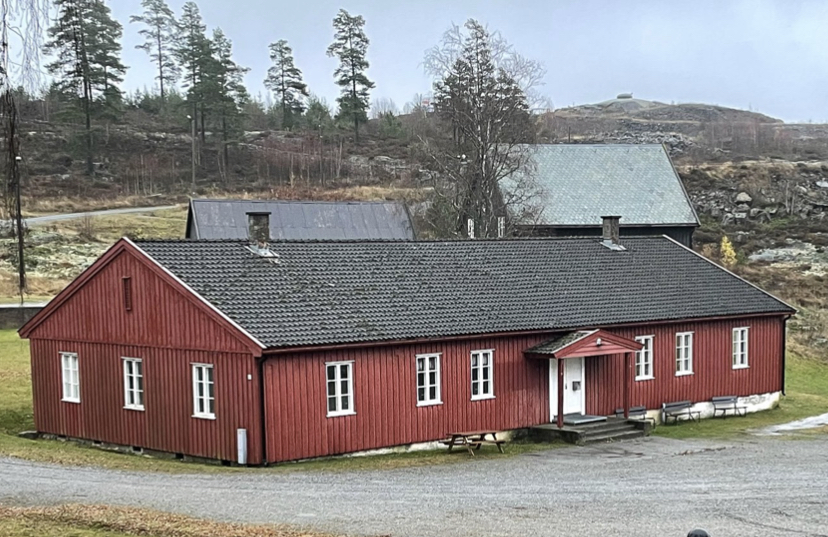 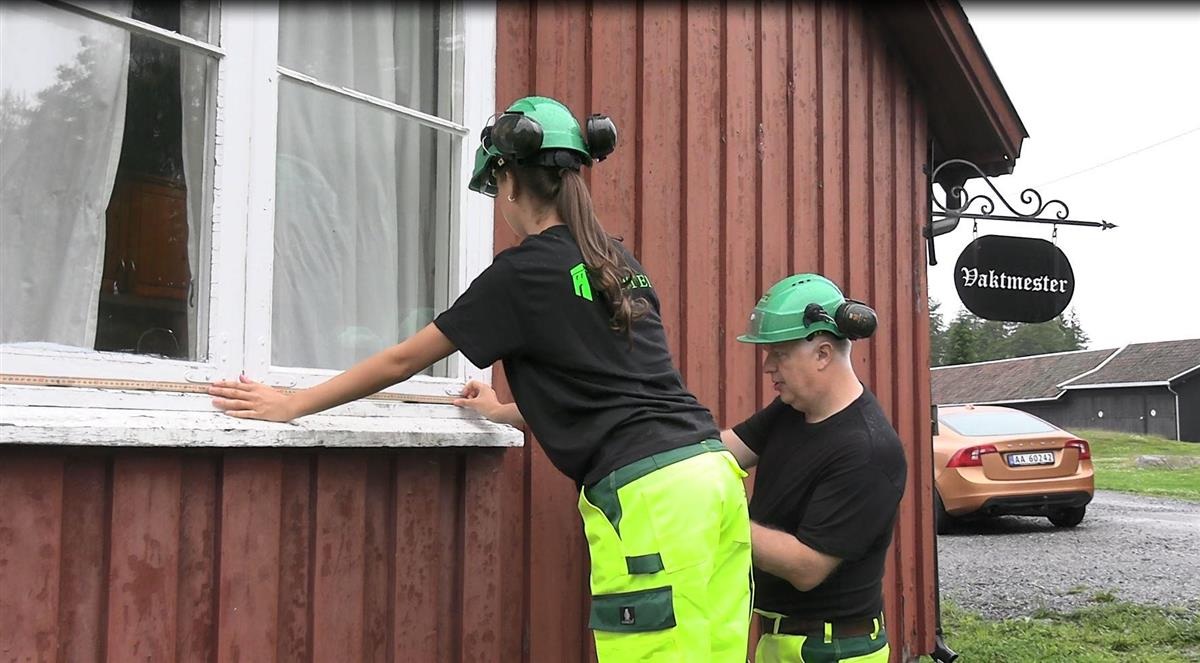 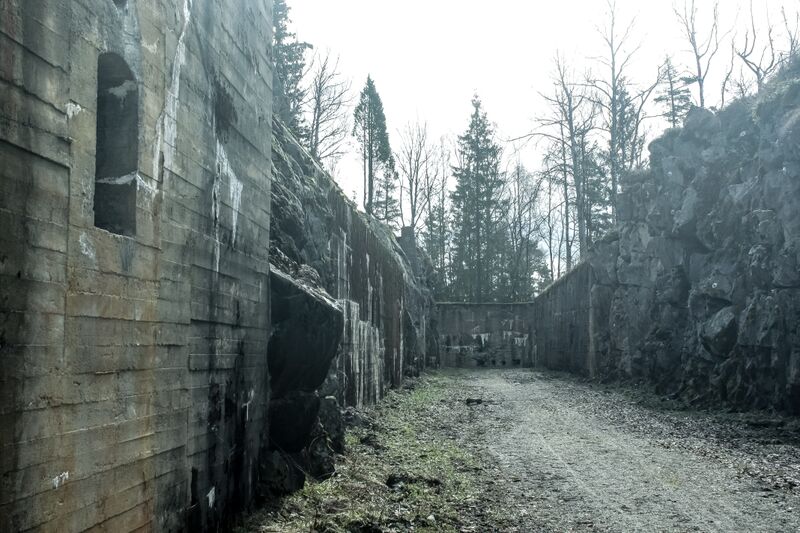 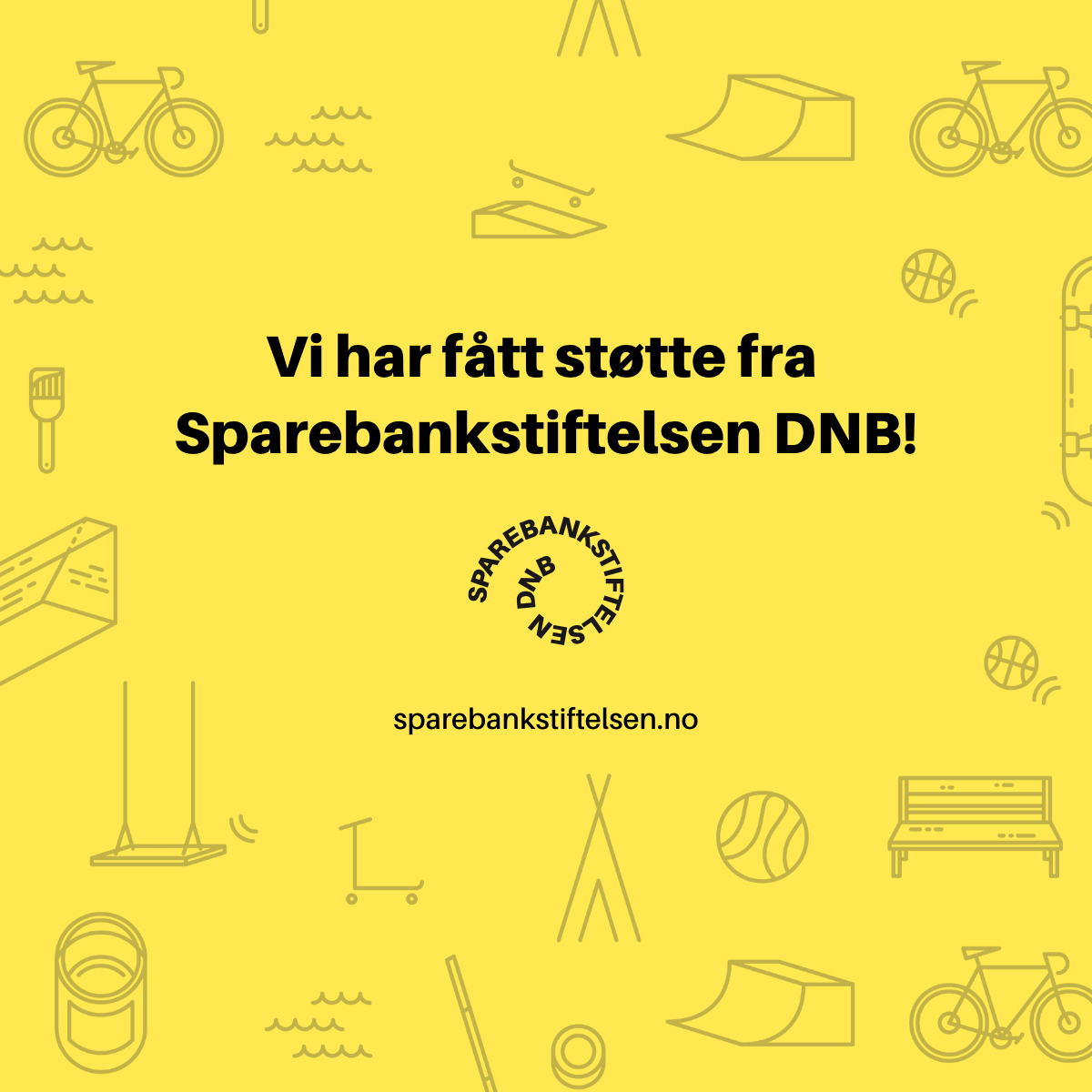 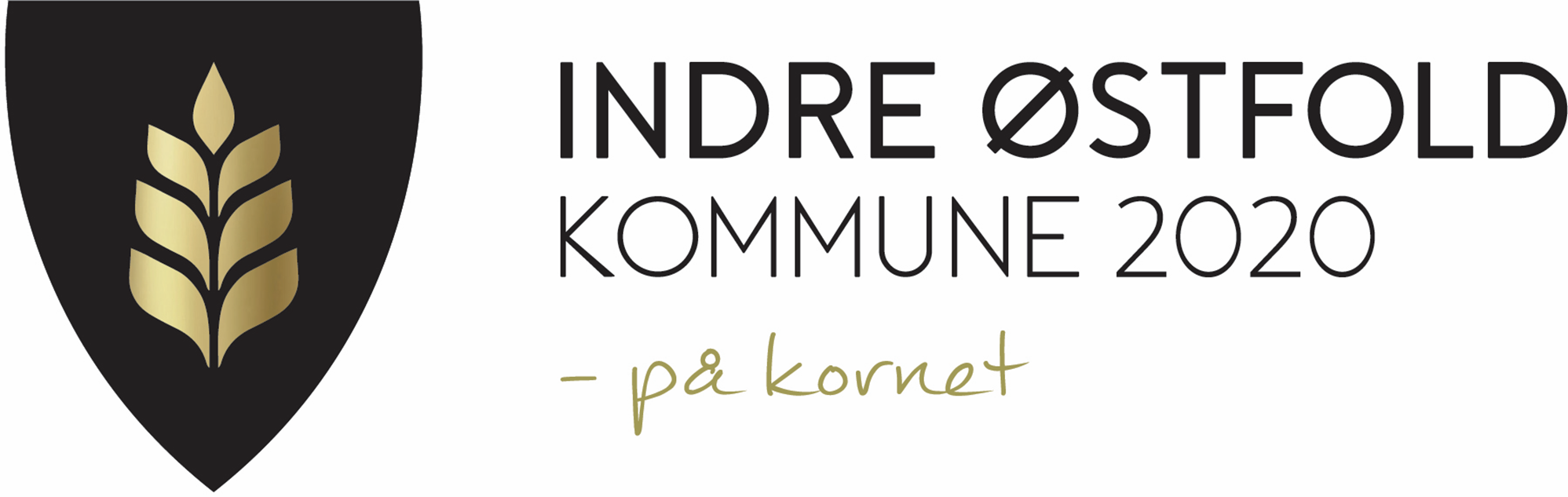 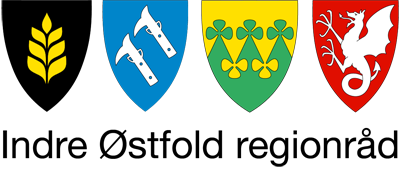 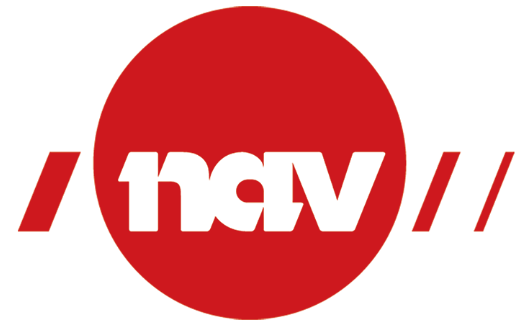 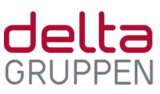 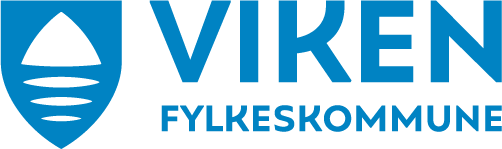 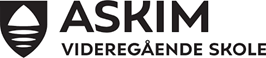 r
BEDRIFTER
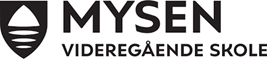 [Speaker Notes: Nicolai]
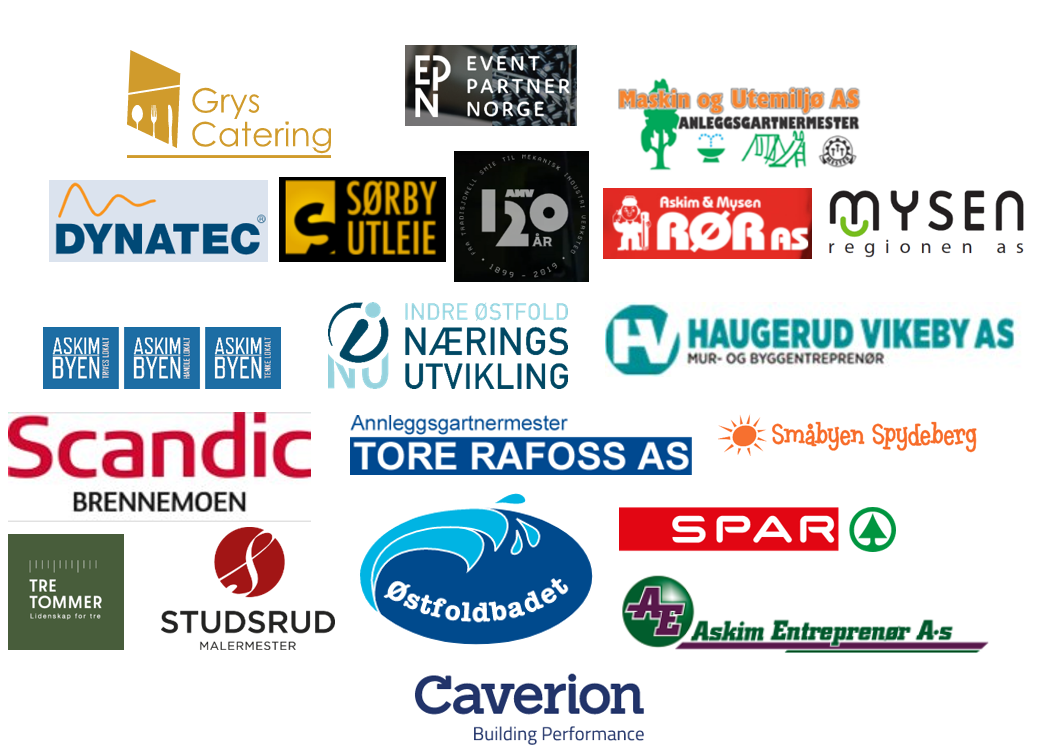 [Speaker Notes: Hanne]
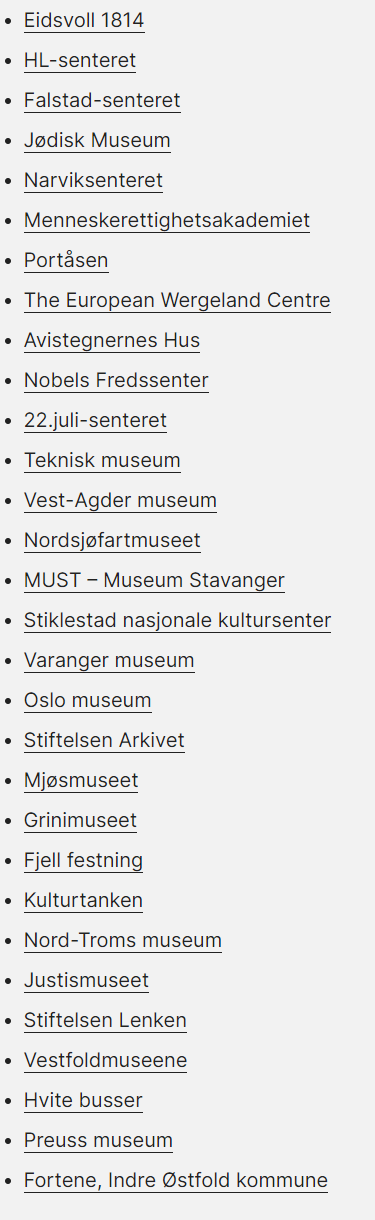 DEMOKRATISENTERET
DEMOKRATI I PRAKSIS
NETTVERK OG SAMARBEID
Valgfag
Askim u.skole
.
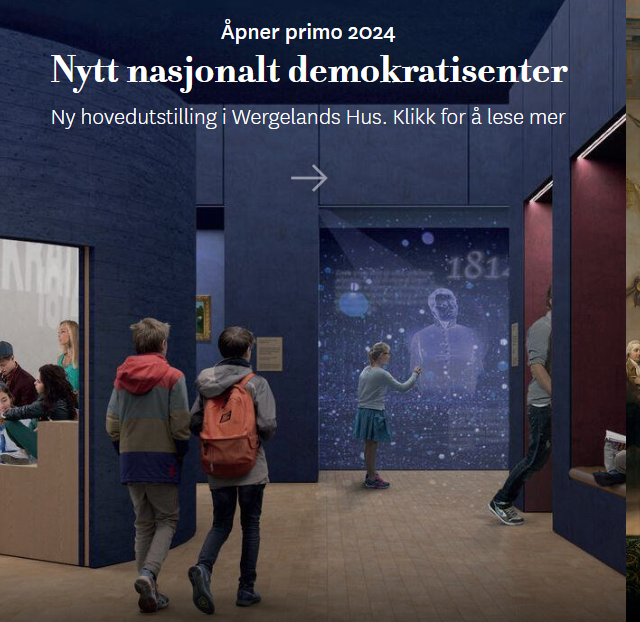 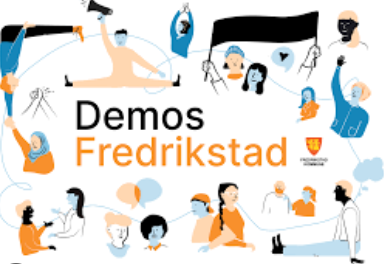 REDD BARNA
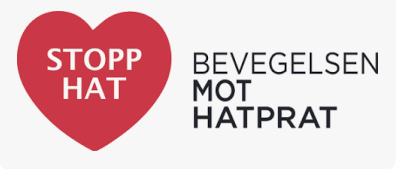 Helt ærlig, Rommen skole
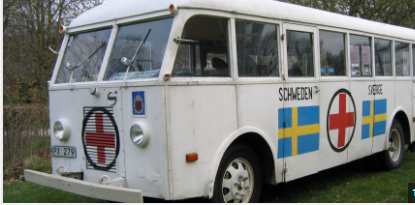 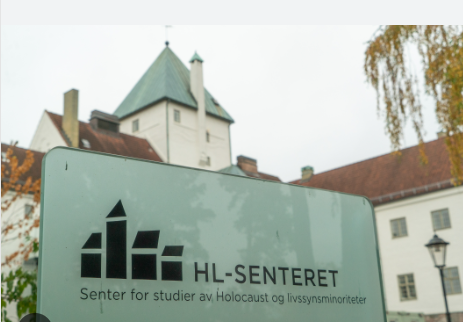 Aug 24
UNIONSRITTET
?
Demokratinettverket
MUSEUM?
2324
Unionsrittet på Høytorp
.
.
23/24
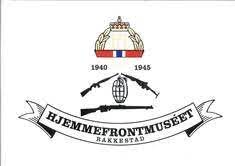 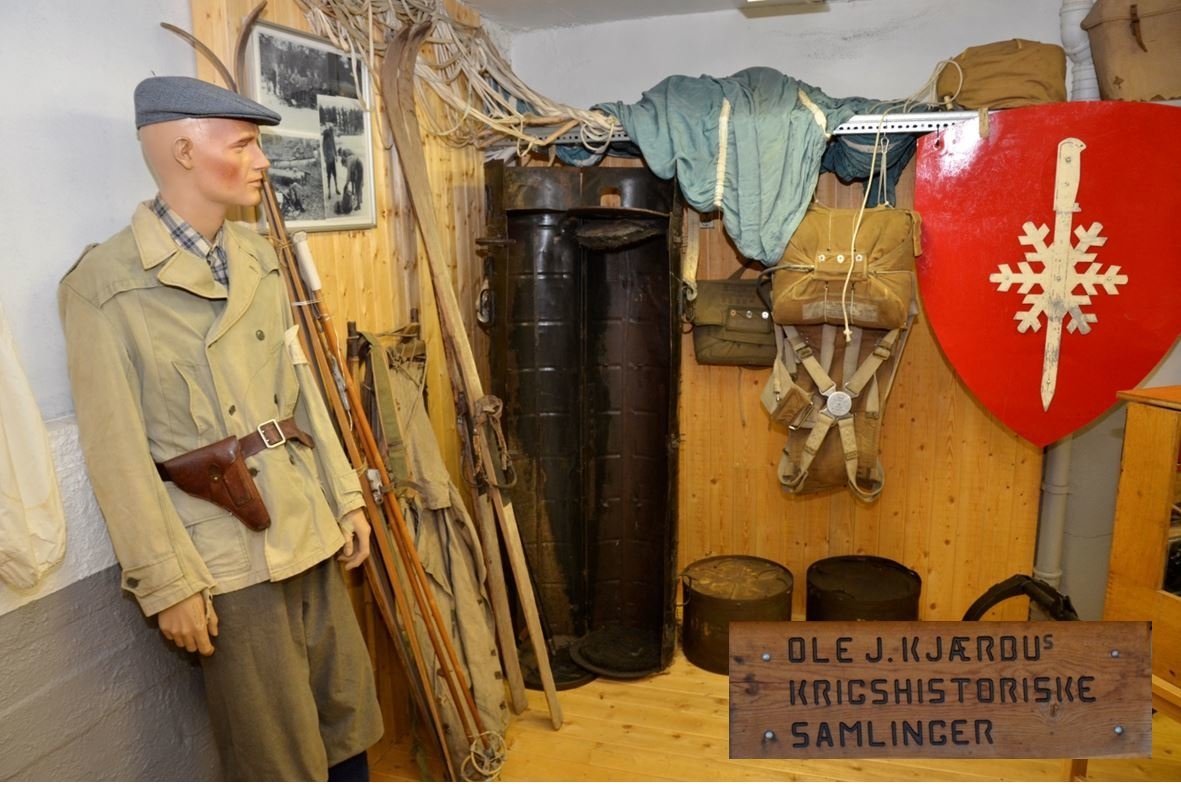 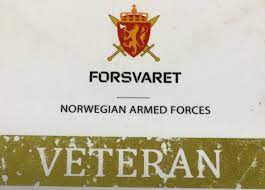 Juli 23
muligheter
Flere dager
Bredt og solid grunnlag for innhold over flere dager
Krever investeringer
Fra region til nasjonalt 
Tematiske valg
Sette sammen pakke
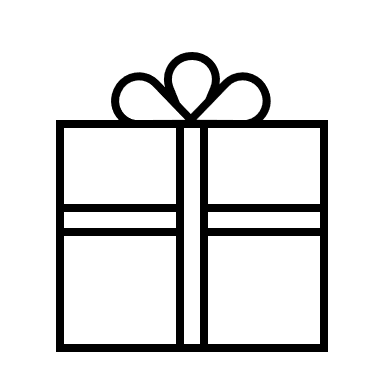 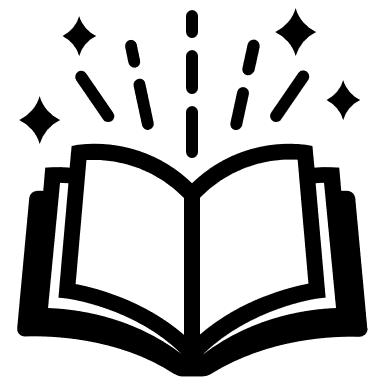 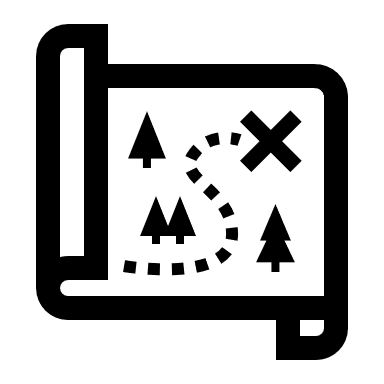 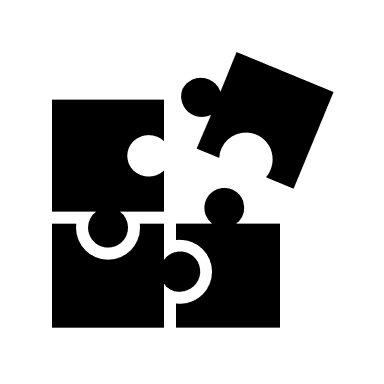 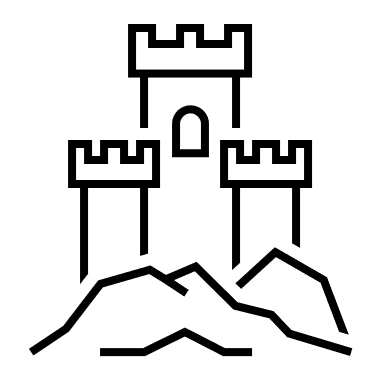 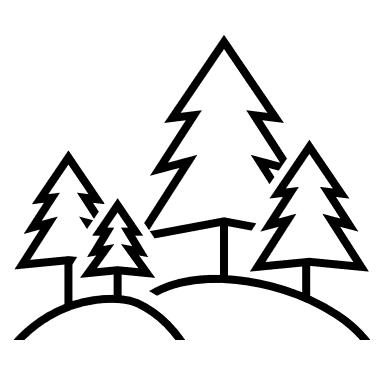 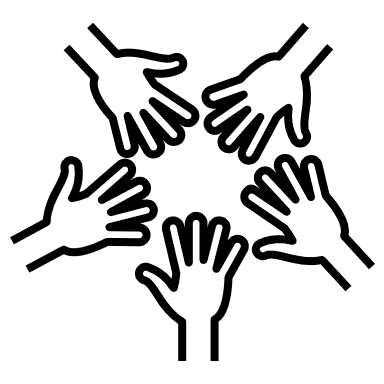 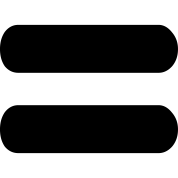 Fellesskap og samarbeid
Politisk vedtak i 2020
Tverrpolitisk støtte
Næringsliv, offentlig administrasjon, frivillighet, organisasjoner, NAV, fylke, kommuner, sparebankstiftelsen
Museumsnettverk, demokratinettverk, holdningsskapende nettverk
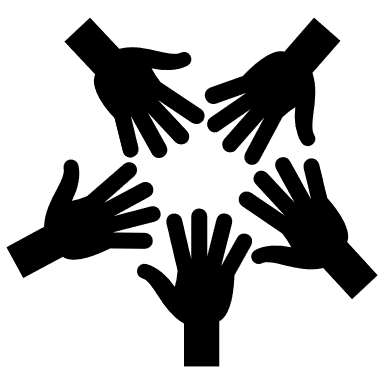 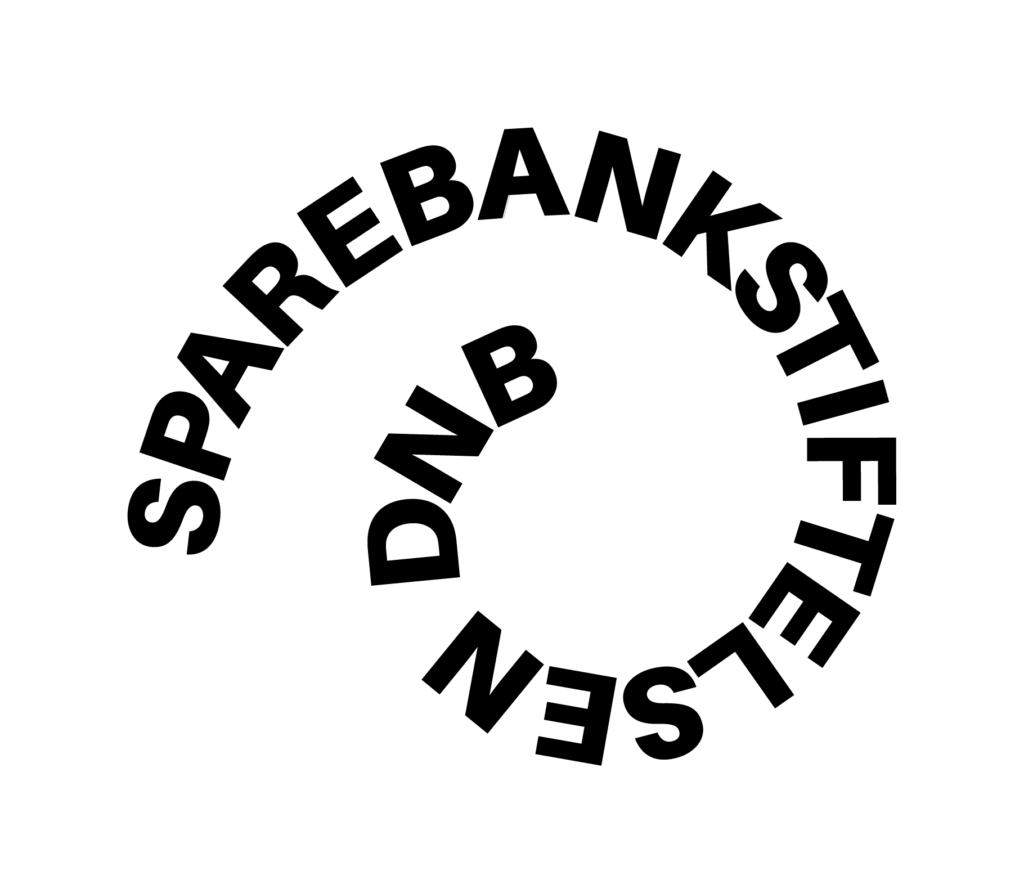 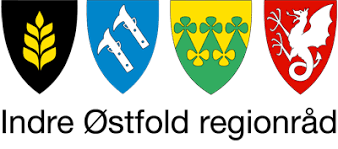 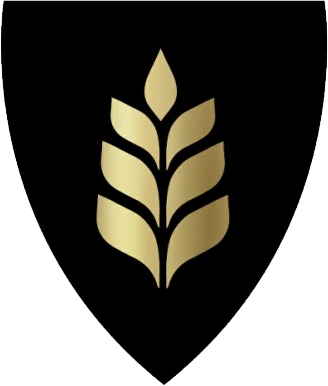 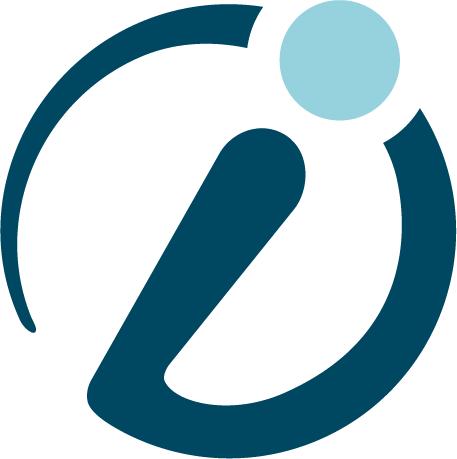 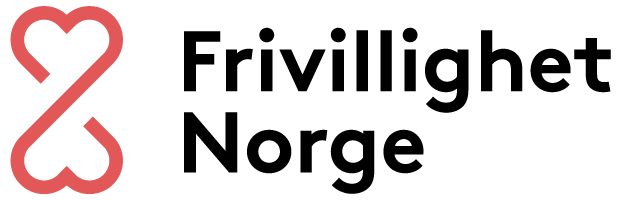 Forventninger til regionen?
Forpliktende samarbeid
Informasjon
Deltakelse
Videreutvikling
Kommunikasjon og markedsføring
Gevinst 
Individ
Kommune
Region
Museum?
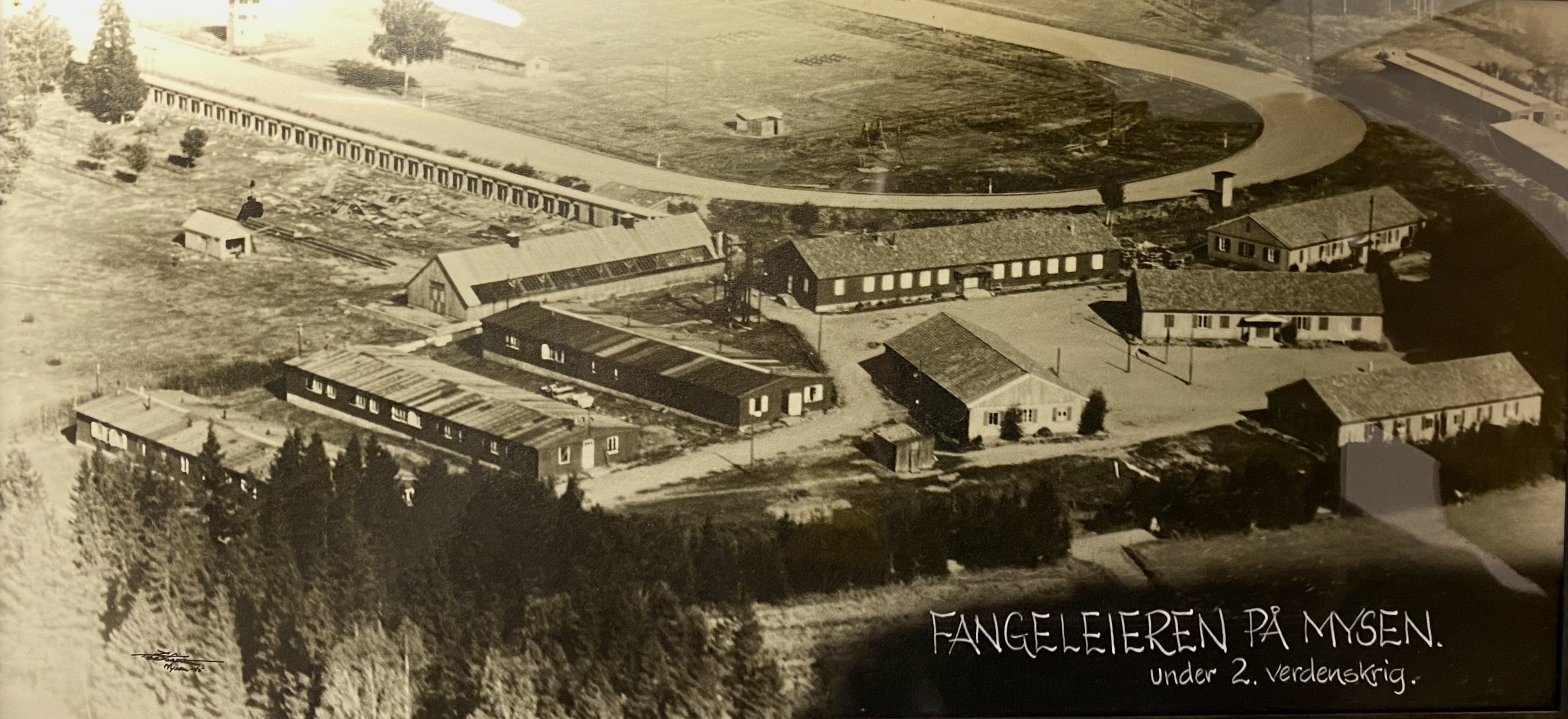 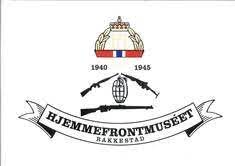 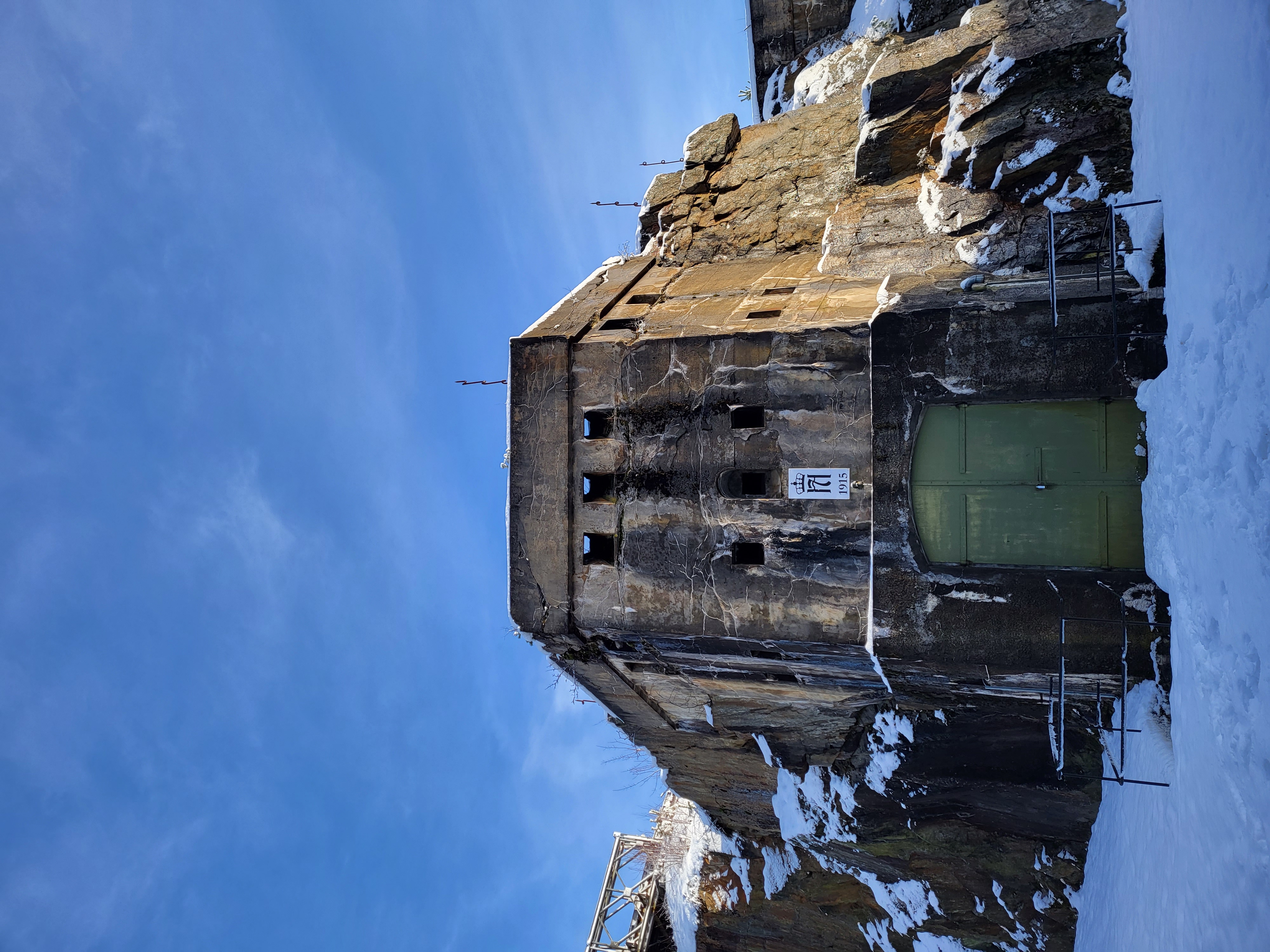 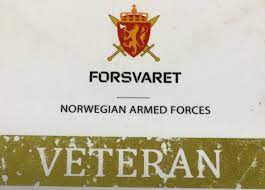 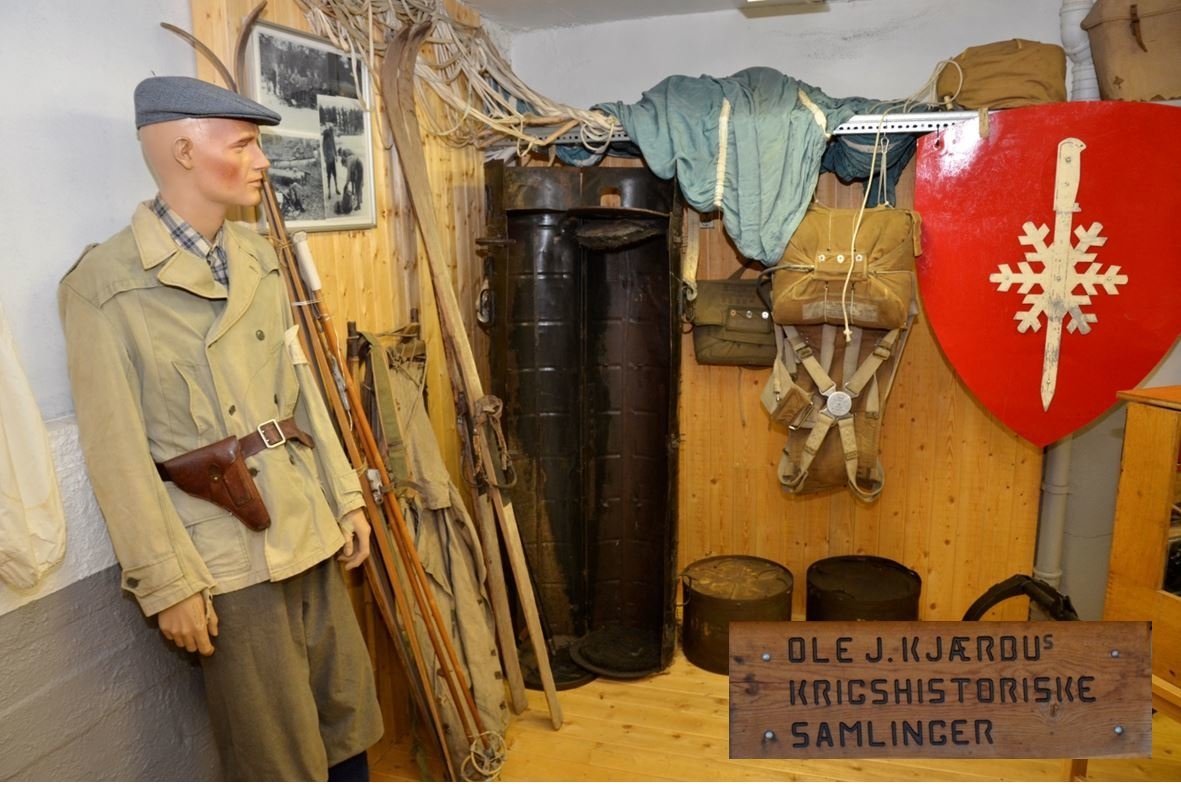 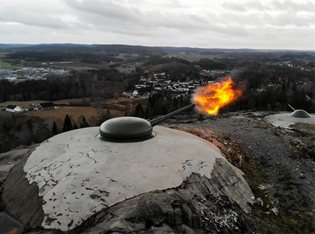 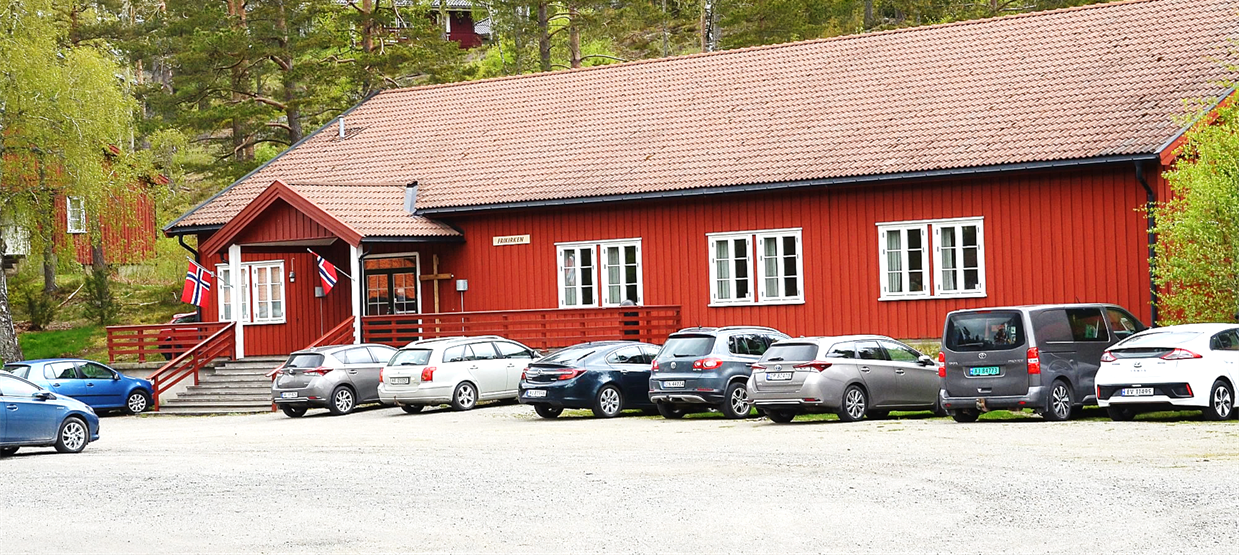 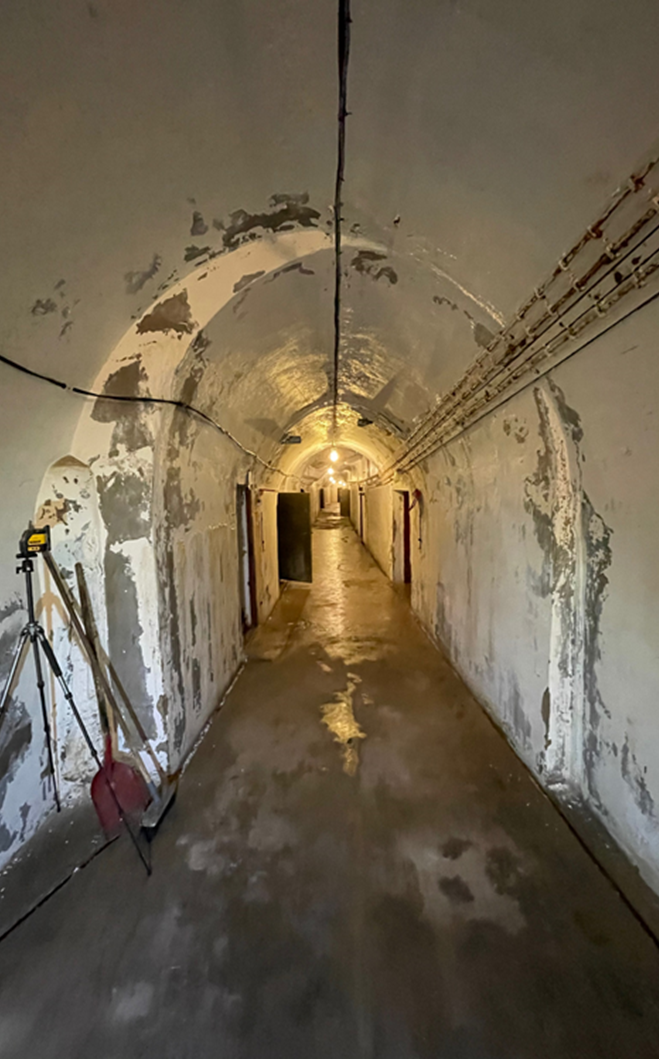 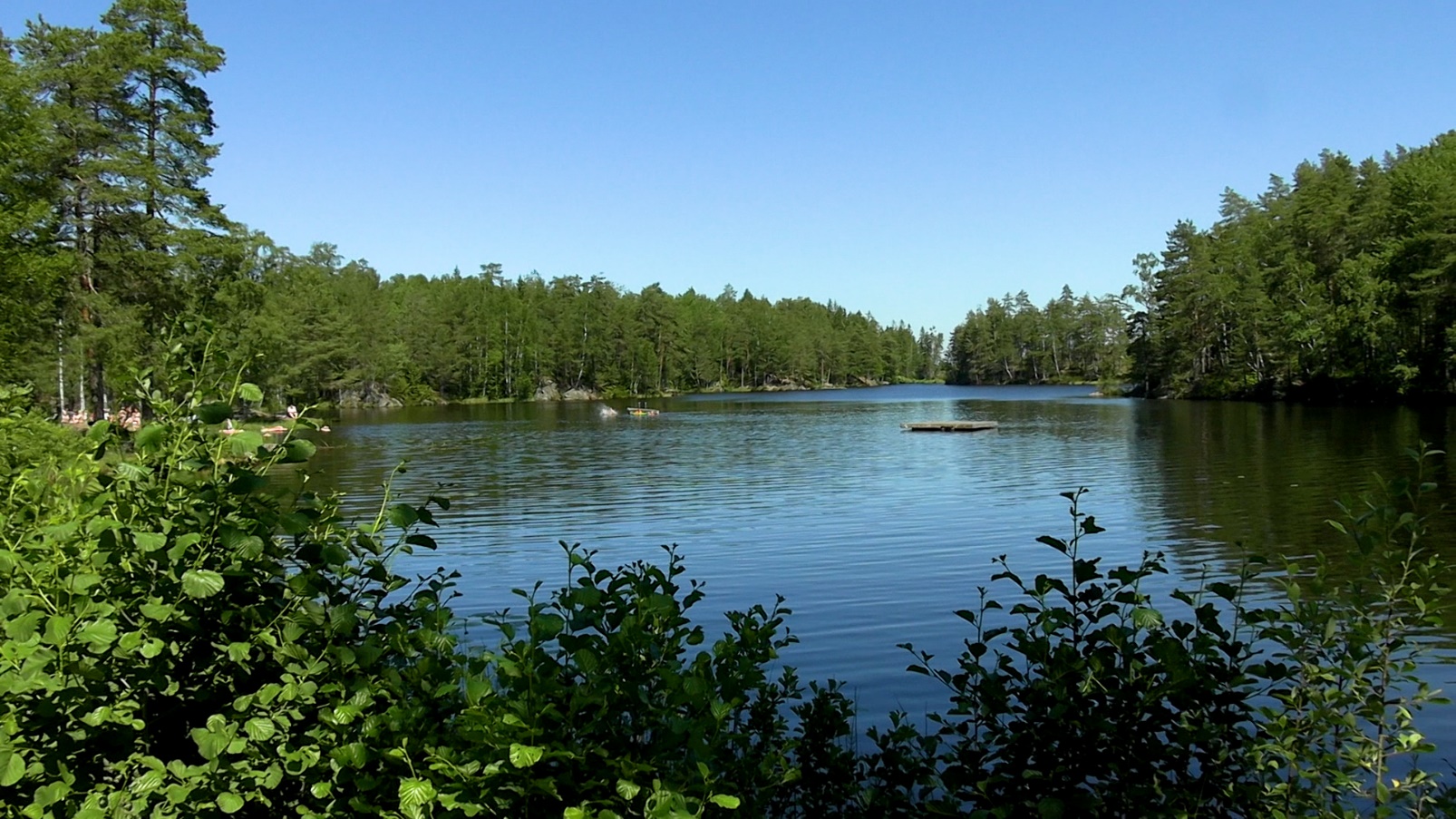 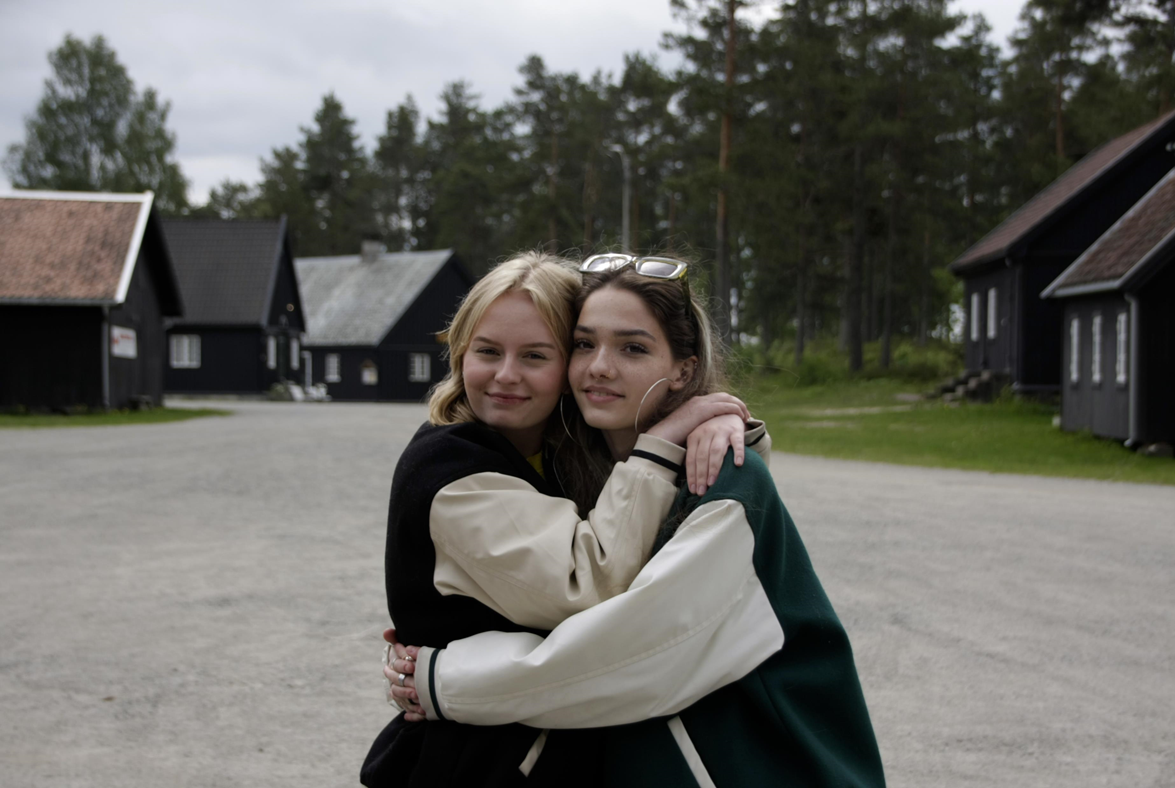 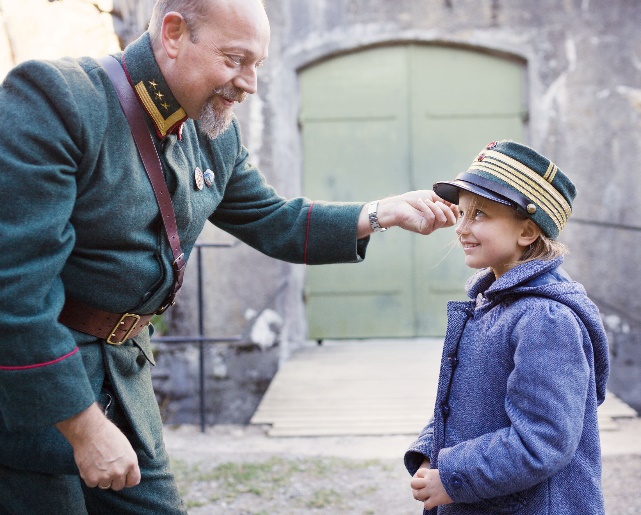 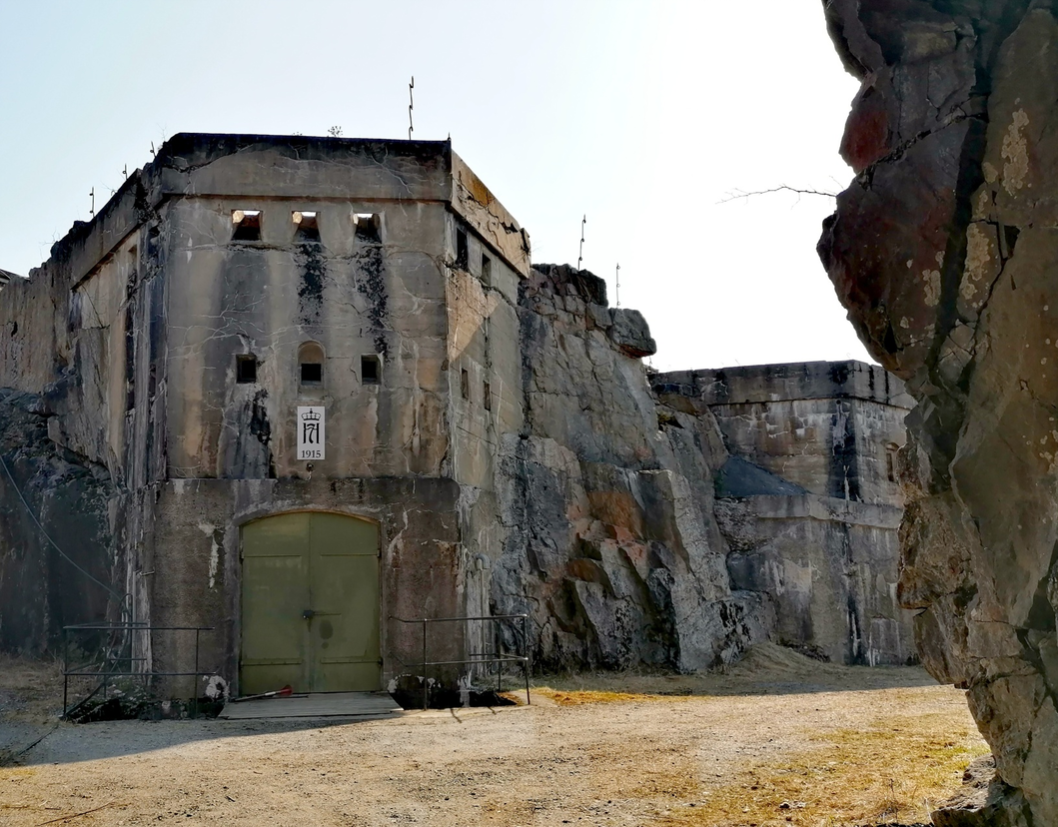 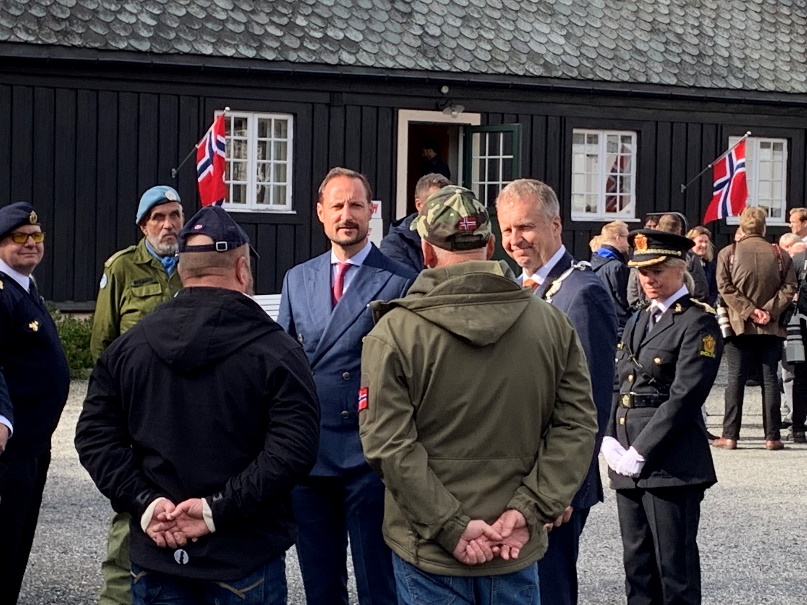 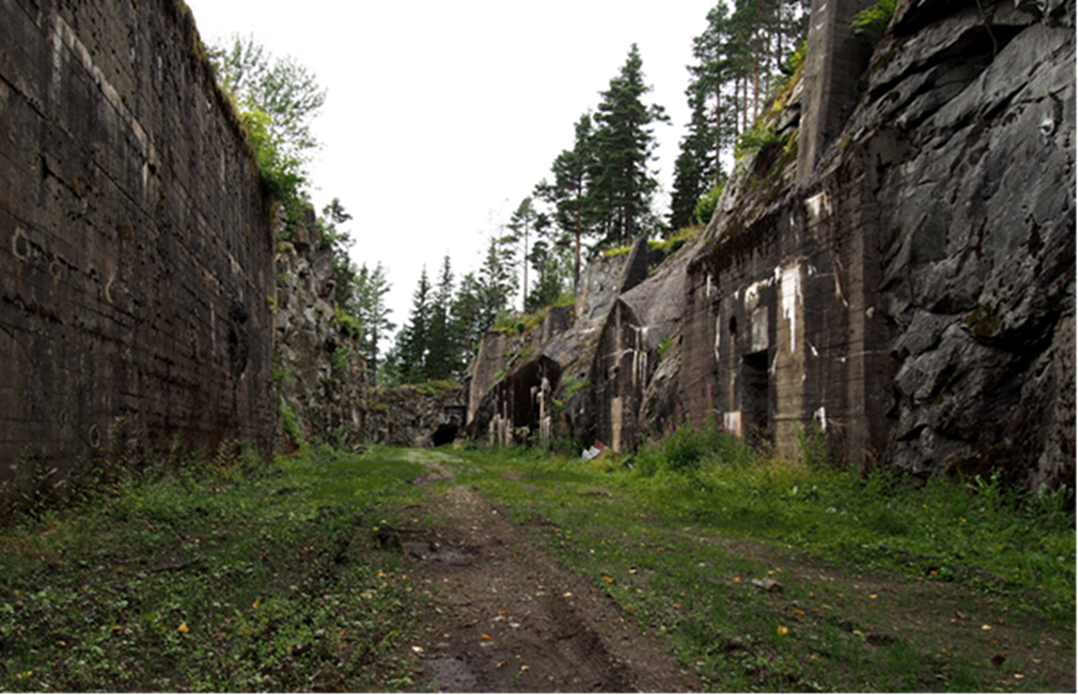 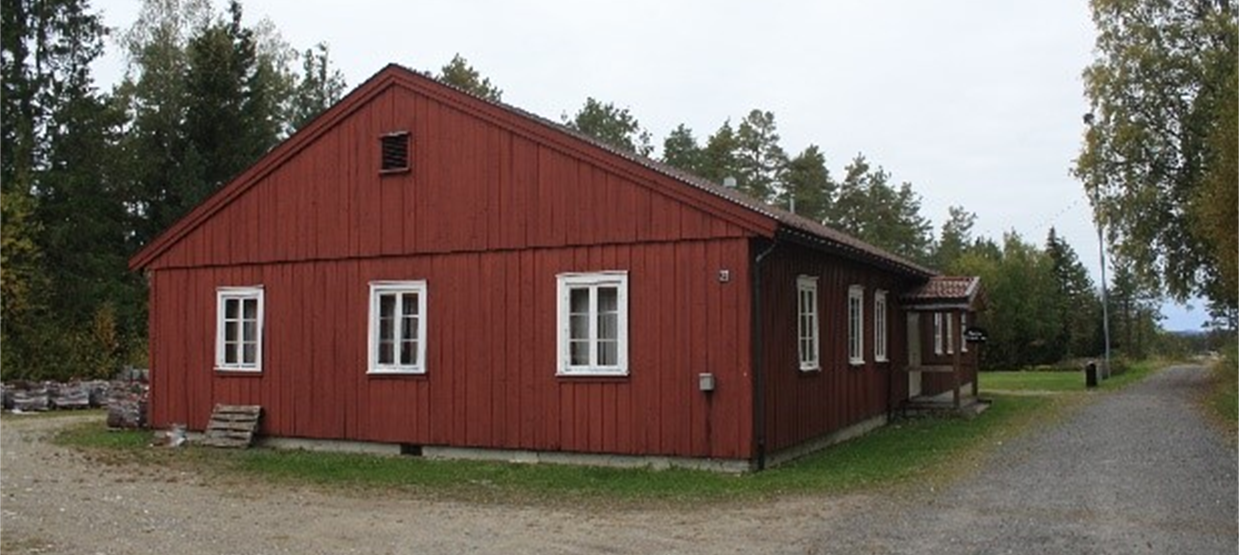